المحاضرة / الثالثة 
المرحلة / الثانية
المادة / جغرافية السكان   
مدرس المادة/ نغم احمد مصلح
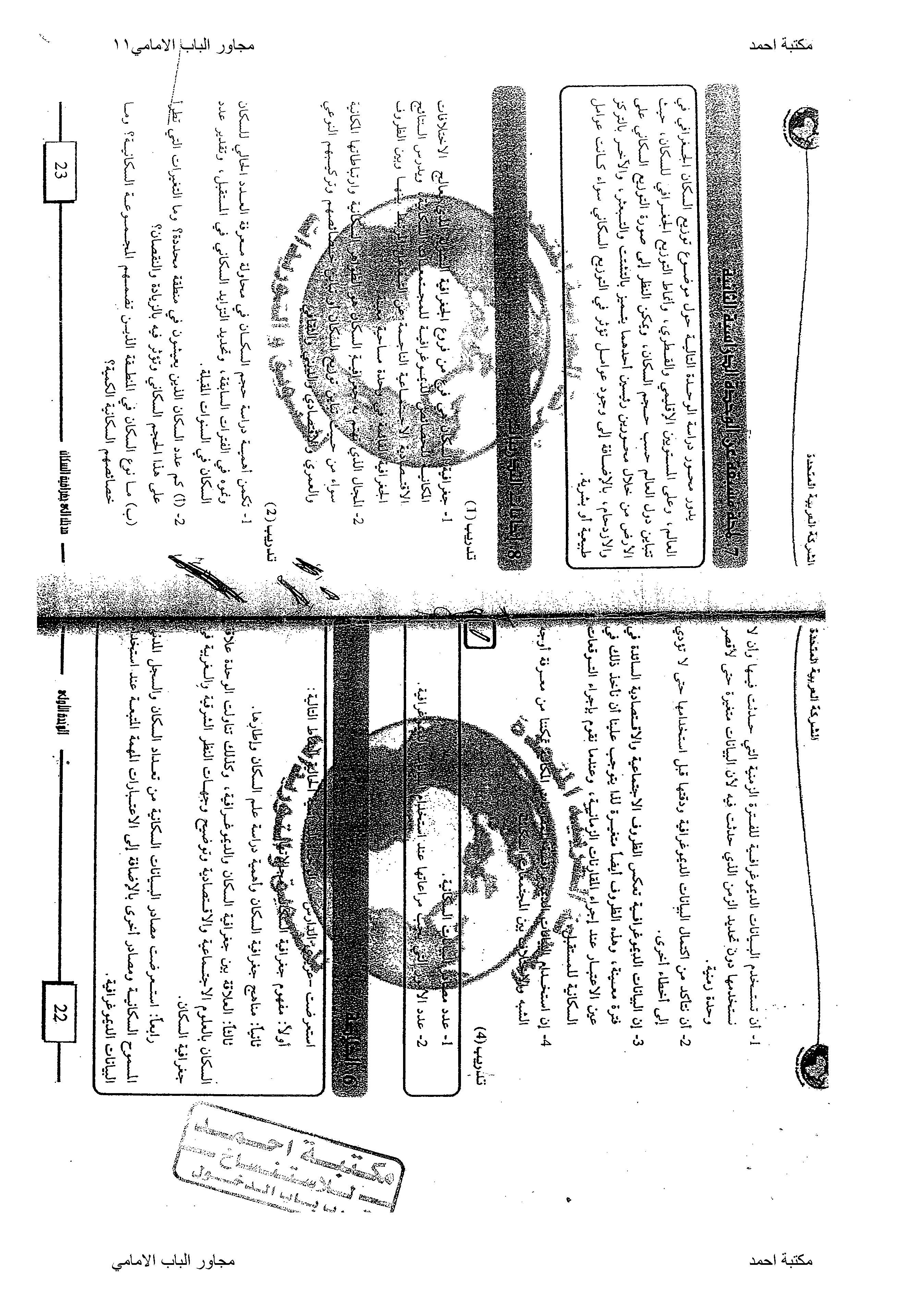 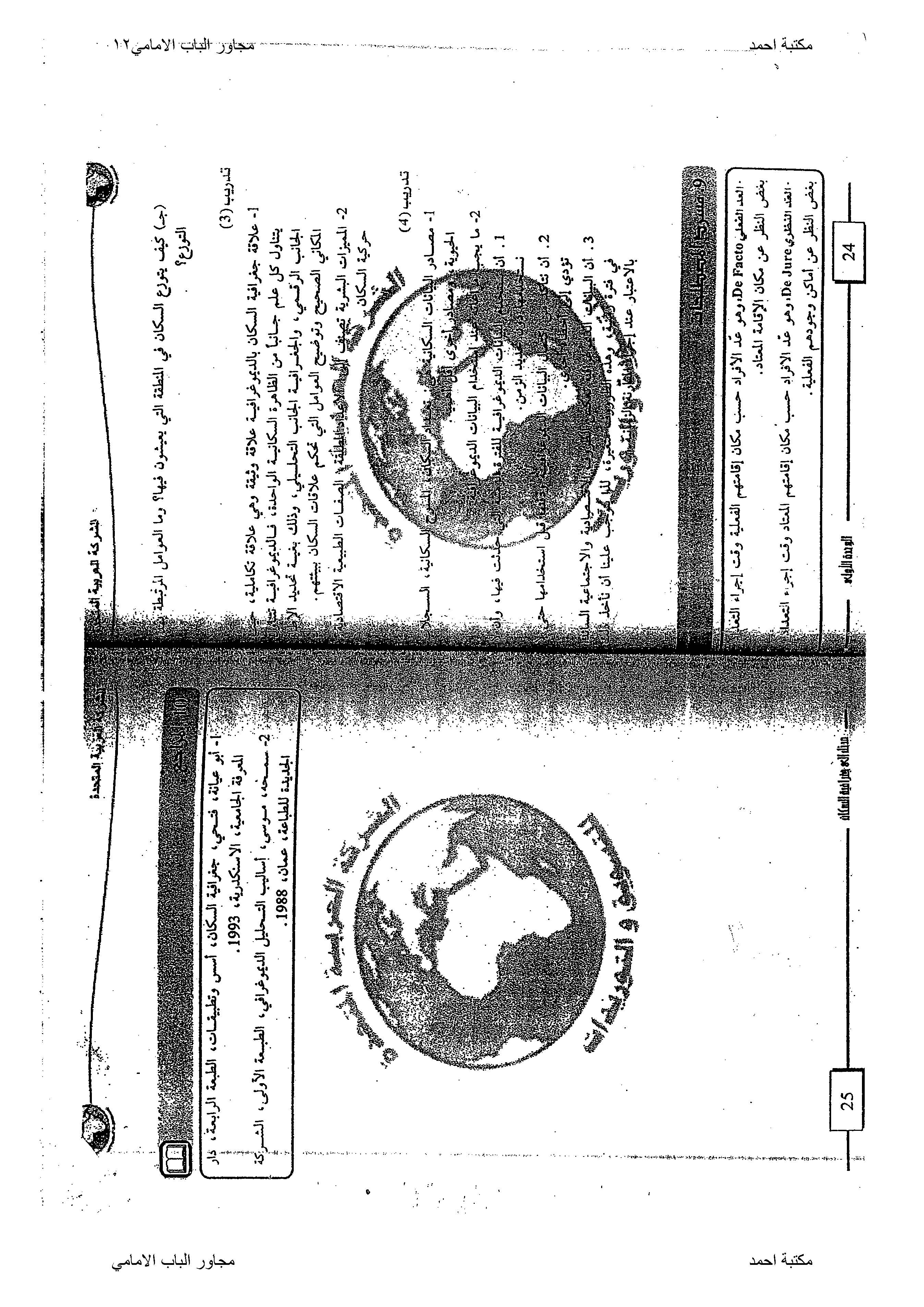 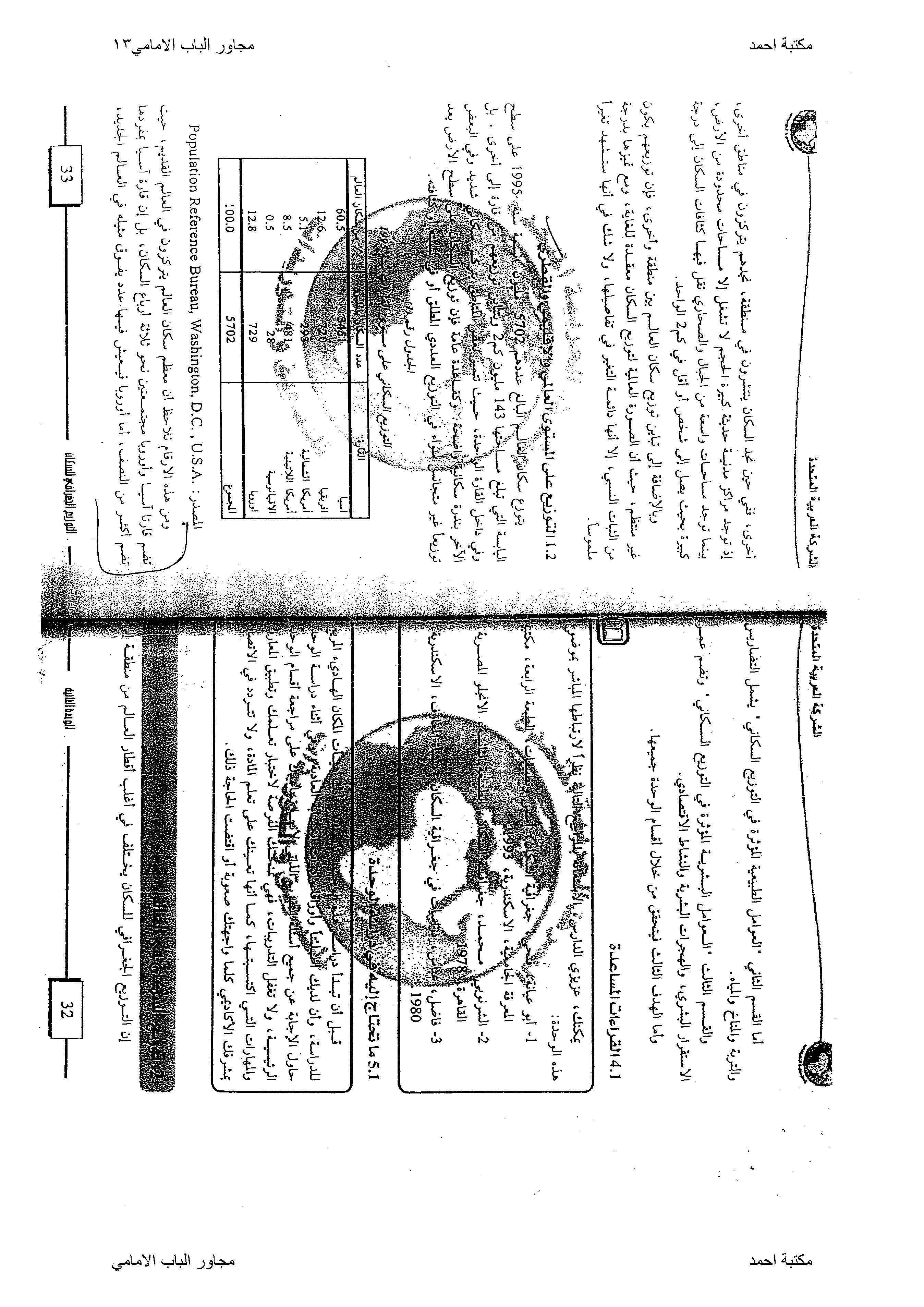 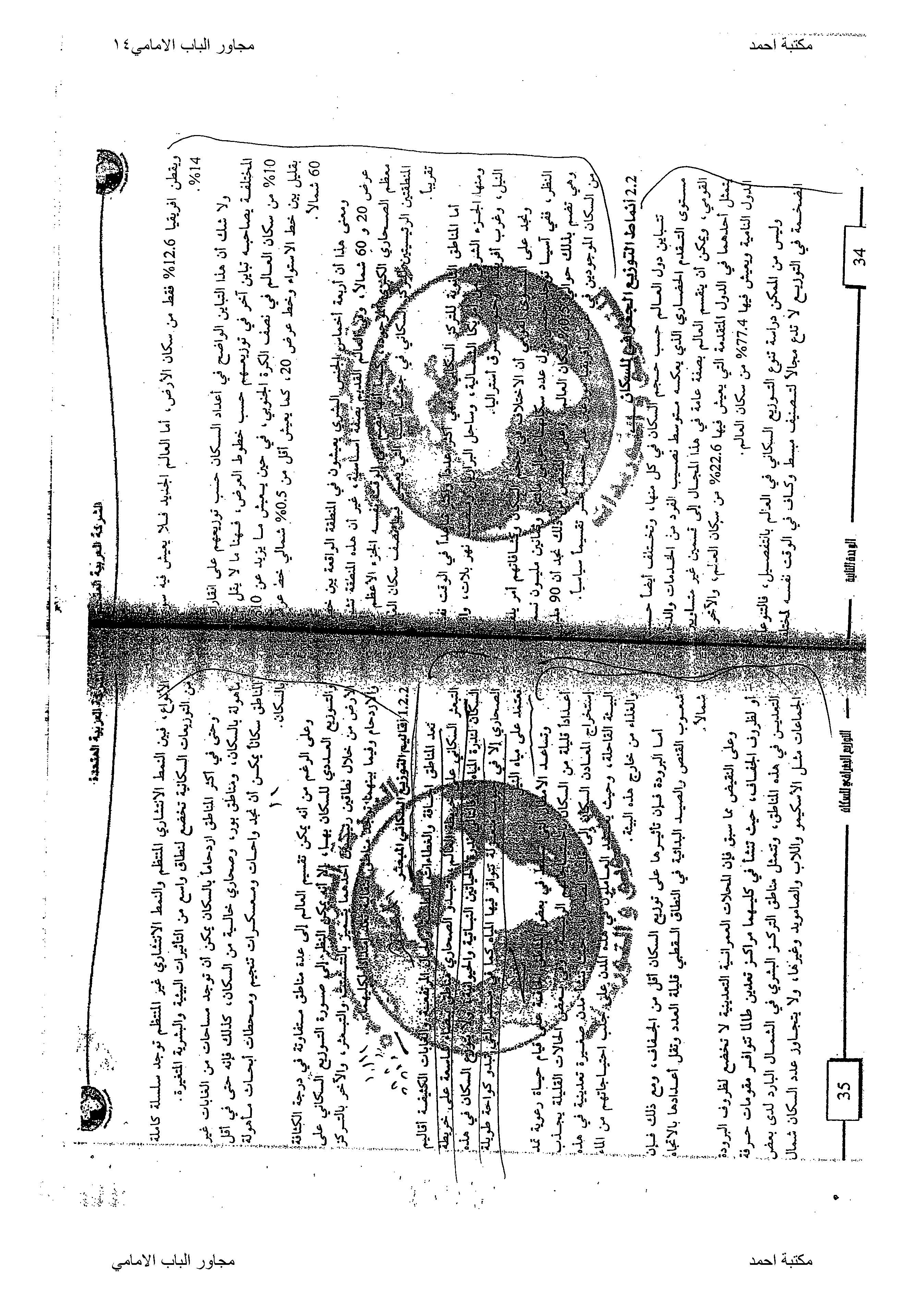 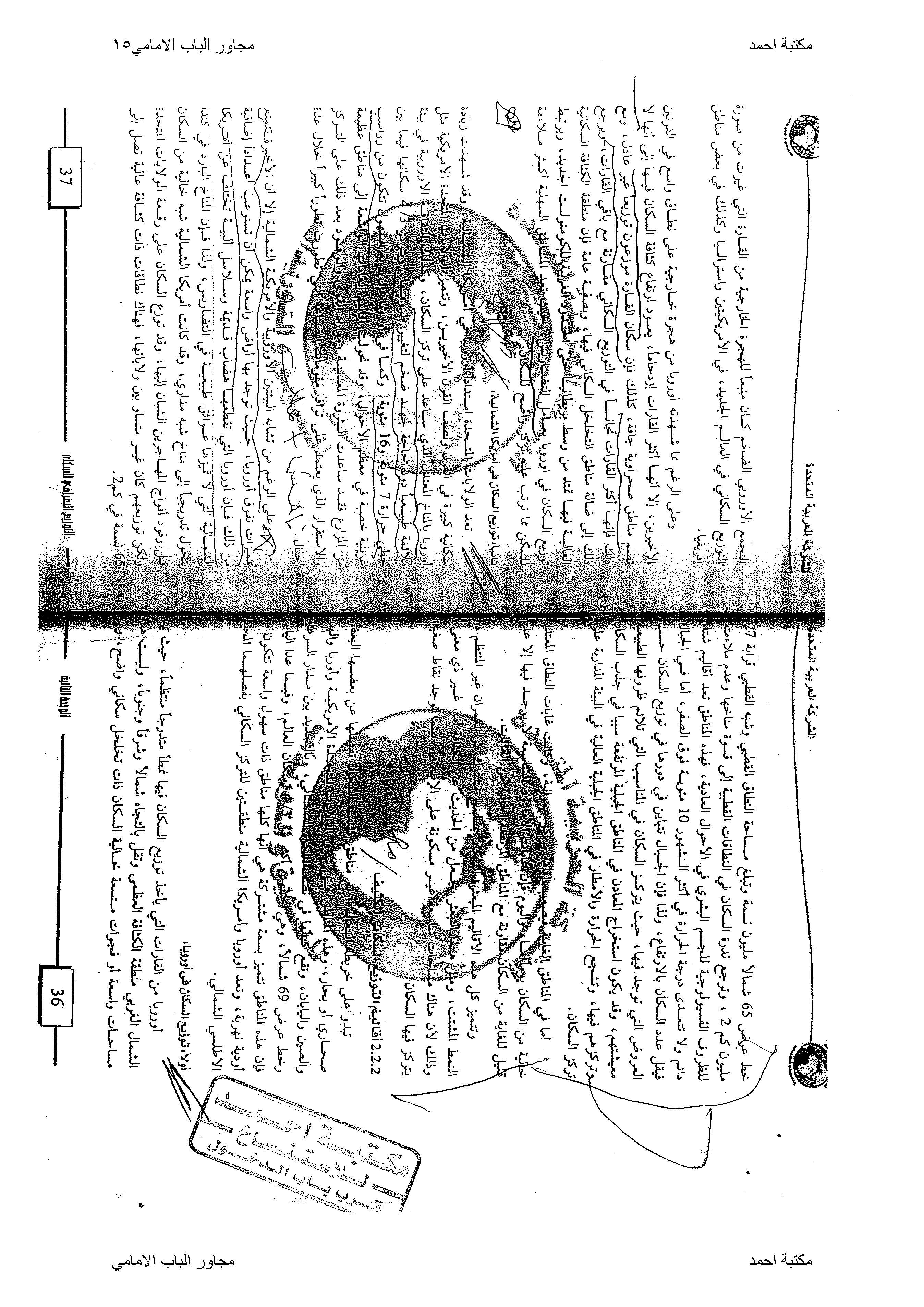